Fluvial Processes in Puget Sound Rivers and the Pacific Northwest
John M. Buffington, Richard D. Woodsmith, Derek B. Booth, and David R. Montgomery
2003
Ian McBride
Overview
Introduction/Background
Aspects of Pacific N.W. streams
Restoration in the Pacific N.W.
Conclusion
Introduction
Stream Restoration
Expensive: $44 million in 5 years, Columbia
Often unmonitored and uncontrolled
Projects beginning in the Puget sound region
Focus on salmon recovery
Stream Restoration
Difficult to assess
Hard to inform future projects
Three problems:
Incomplete understanding of fluvial processes
Designs inappropriate for specific channel 
Small scope
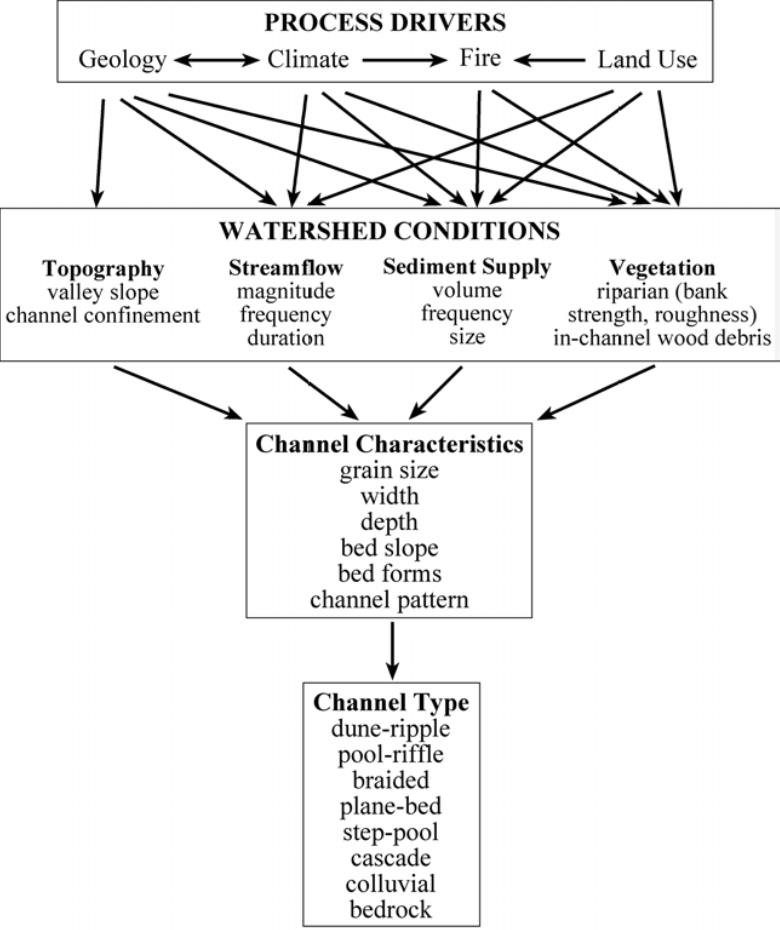 Stream 
Restoration
Complex
Interconnected
All factors need to be considered
Pacific Northwest Streams
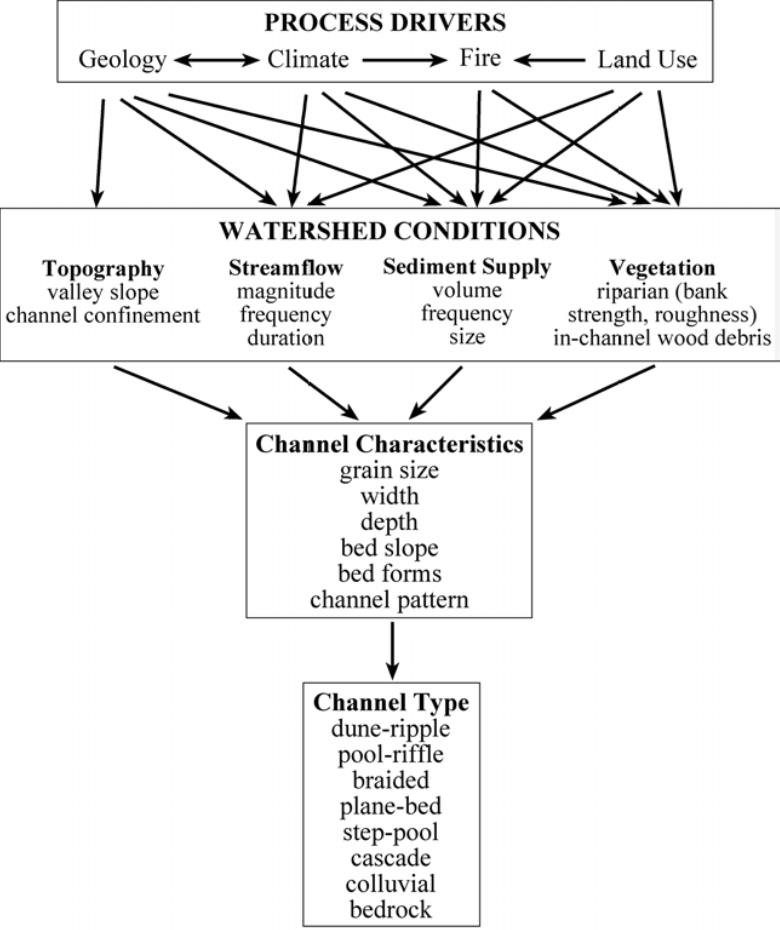 Diverse
What is ideal for one stream, is not ideal for all
Aspects of N.W. Streams
Morphology
Controlled by:
Geology
Climate
Land use
Fire
Resulting in:
Topography
Streamflow
Sediment supply
Vegetation
Channel Characteristics
Watersheds are often ignored 
Watershed conditions influence:
Grain Size
Width
Depth
Bed Forms
Channel patterns
Stream Types
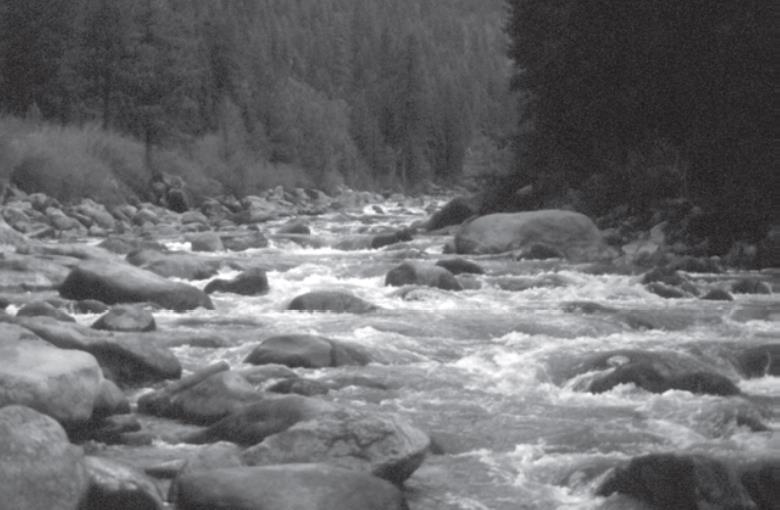 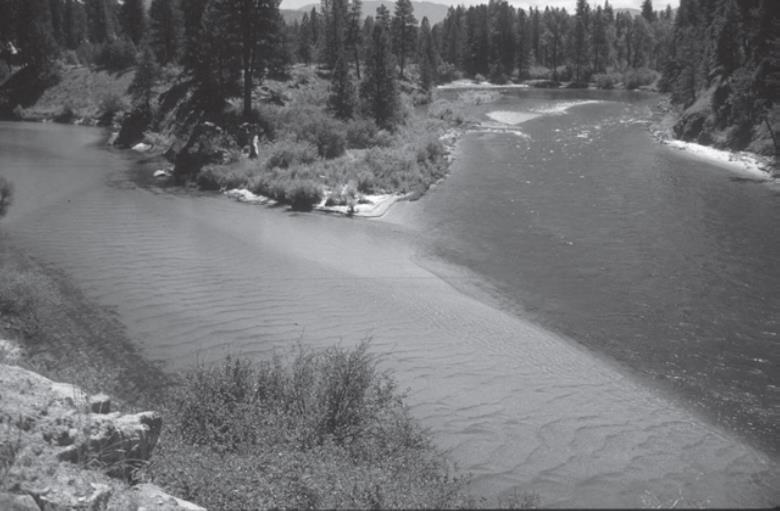 Sand/gravel dominated
Sediment laden
Low grade
unconfined
Boulder dominated
Limited sediment
High grade
Confined
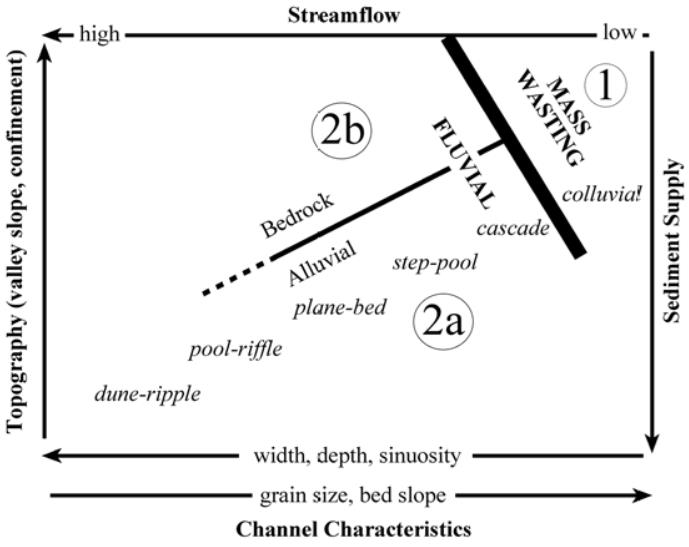 Classifying Channels
Topography
Streamflow
Sediment supply
Channel characteristics
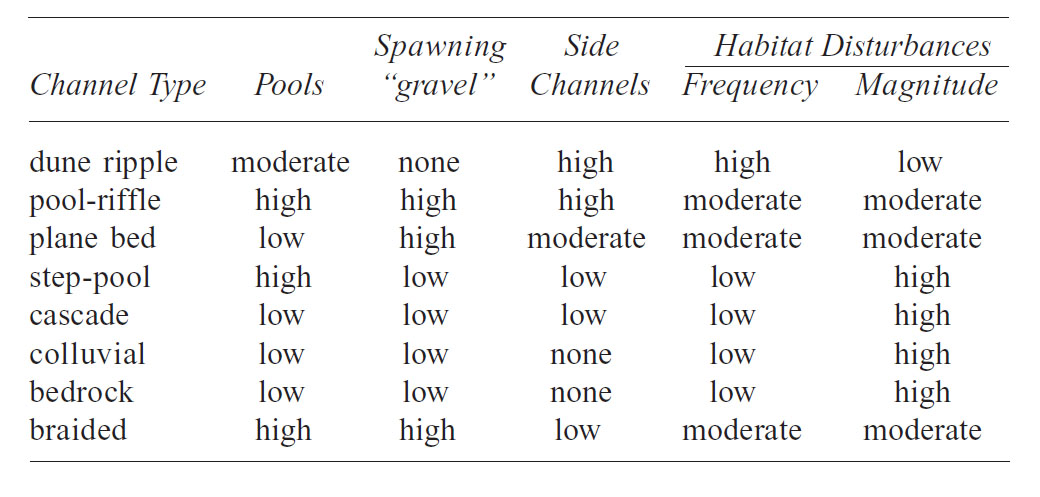 Restoration in the N.W.
Proper Restoration
Recognizing differences is crucial 
Classification 
Restoration outside of the norm can result in:
Loss of self maintenance
Instability
Puget Sound Rivers
Highly populated areas
Urbanized
Social and economic limitations
Restoration limited
Pacific N.W. Restoration
Three components to develop programs:
Understanding of physical settings and potential
Knowledge of history of river and watershed
Clear policy objectives
Conclusion
Conclusion
One size does not fit all
Understand entire river system + watershed
History of the area
A lot must be done before beginning restoration
Thank You!